Präsentation zur Einladung von NGOs zur Mitarbeit im Bündnis-KomiteeStand: 15.02.2021
Wir haben tödliche Illusionen bezüglich des inneren und äusseren Friedens in den nächsten 15 Jahren, wenn es nicht zu fundamentalen Veränderungen kommt
Arena Analyse  2017 der Parlamentsdirektion:
Die Demokratie gerät unter Druck
Von innen und außen
Wachsender Vertrauensverlust großer Teile der Bevölkerung in die PET (Politischen Entscheidungdungs-Träger)
Autoritäre Strömungen und Akteure im Vormarsch
Warum findet dieser enorme Vertrauensverlust der Bevölkerung in die Politischen Entscheidungs-Träger(PET) statt ??.....
….weil die Politiker leider allzu oft einseitige Lobby-Interessen vertreten…
.…kurzatmig handeln und sich in Nebensächlichkeiten verfangen…..POLI35o-V10-BK Kern-Politik-Betrieb kurzatmig-2min- https://youtu.be/P3x2QErRsus
….weil die Politiker für 5 Jahre gewählt wurden und unangenehme Entscheidungen nicht treffen wollen, um wiedergewählt zu werden
Die Politiker müssen sich den Fragen der Kollegen im Parlament stellen, aber….
…gegenüber den Medien und insbesondere den NGOs sind sie wortkarg und verweigern allzu oft Interviews zu wichtigenThemen
Haarsträubende Beispiele (nicht verlinkt) über viele Jahre aus der EVAL-Datenbank Gruppe MENS68-Interview-Verweigerung
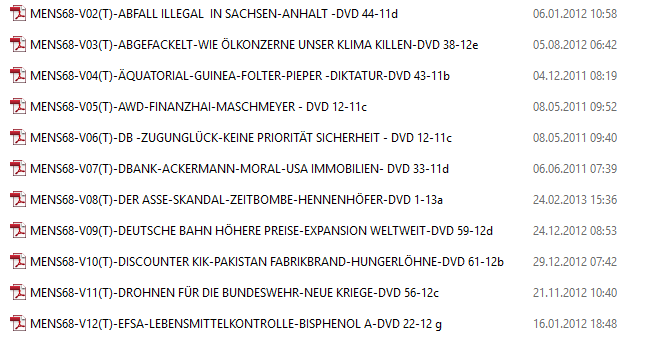 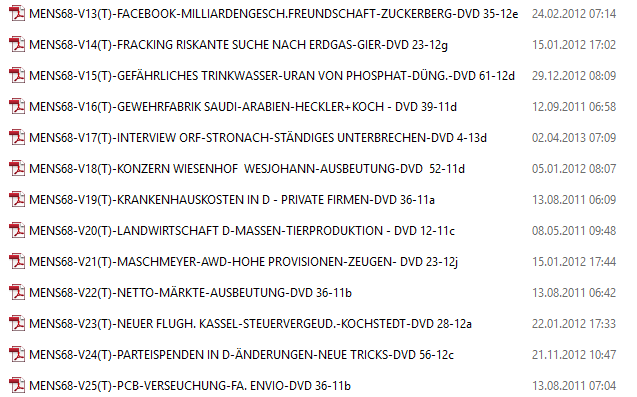 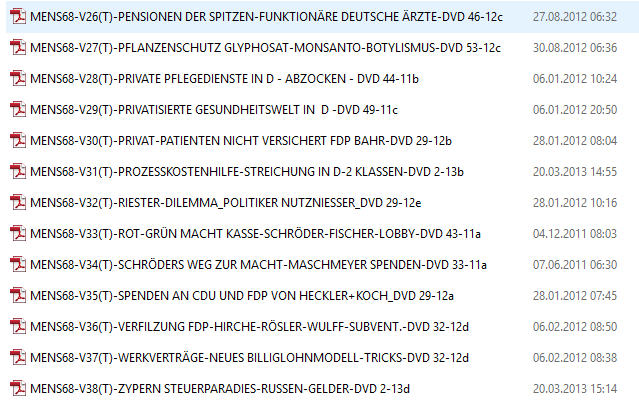 Zu den Interview-Verweigerungen kommen noch die substanzlosen Sprüche der Politiker
Zwei aktuelle Beispiele
Sprüche ohne Taten der österreichischen Umweltminister
In Österreich gibt es In Österreich gibt es324000 armutsgefährdete Kinder und Jugendliche mit katastrophalen langfristigen Folgekosten
Wir alle haben 7 Basisinteressen, die beginnen gefährdet zu sein:
Inneren und äußeren FriedenNur 2 Beispiele aus der EVAL-Datenbank:-KRIE03-V01-Gewaltige Anstrengungen für Friedenserhalt-1min- https://youtu.be/MSz8Yyqtbaw-GESE99-V53-Hawkins dunkle Visionen-2min- https://youtu.be/Q8PjwkbALJU
UmweltschutzUMWE50-V38-Ö vom Klimawandel besonders betroffen-2min- https://youtu.be/t0Fapn247PoExtreme Wetterereignisse in Ö, da vom Klimawandel besonders betroffen: weltweit + 0,9°, in Ö +2°. Temp.-Anstieg. Staudinger, Direktor ZAMG: wenn keine deutliche CO2-Reduktion, dann +8,5° bis 2100.
GesundheitBeispiel  aus der EVAL-Datenbank wie wir die Gesundheit unserer Kinder ruinieren:KIND10-V02-Chronisch kranke Kinder-1min- https://youtu.be/y6p0NP78Qkw
FreiheitEchte persönliche Freiheit gibt es aber nur, wenn auch eine ausreichende materielle Basis vorhanden ist
Demokratie, die z.B. durch Internet-Konzerne bedroht wird:TECH54-V53-Glücklich mit  Amazon-2min- https://youtu.be/RVTOnh137ks
Rechtsstaat
Soziale Gerechtigkeit GESE20-V60-Vermögensungleichheit in Ö und D 3min- https://youtu.be/_ZBEdBpA2UkGESE20-V67-USA größte Ungleichheit-1min- https://youtu.be/vp4-FWveiKY
Wir müssen zu einer permanenten, gut organisierten und strukturierten Zusammenarbeit bei allen 7 Basisinteressen kommen, damit unsere Stimme zählt
Durch die in 13 Jahren aufgebaute EVAL-Datenbank gibt es jetzt die Chance die NGO-Gruppen der Zivilgesellschaft zusammen zu führen……
……weil  jeder Organisation bei der Kommunikation mit dem Umfeld und den Bürgern geholfen werden kann
Politik braucht den gut informierten und klugen Bürger, der kluge Politik erst möglich macht.
Wir haben in Österreich eine bunte, interessante NGO-Szene. Wir sollten uns gut organisiert und permanent vernetzen
Die Mitgliedschaft im Bündnis-Komitee ist kostenlos, kann jederzeit wieder beendet werden und….
….. baut  eine permanente Brücke  zwischen der Wissenschaft, den vielen unterschiedlichen NGOs und den interessierten Wahlbürgern
Viele Bürger-innen haben das Vertrauen verloren, daß die PET  überhaupt  langfristige Basisprobleme lösen können
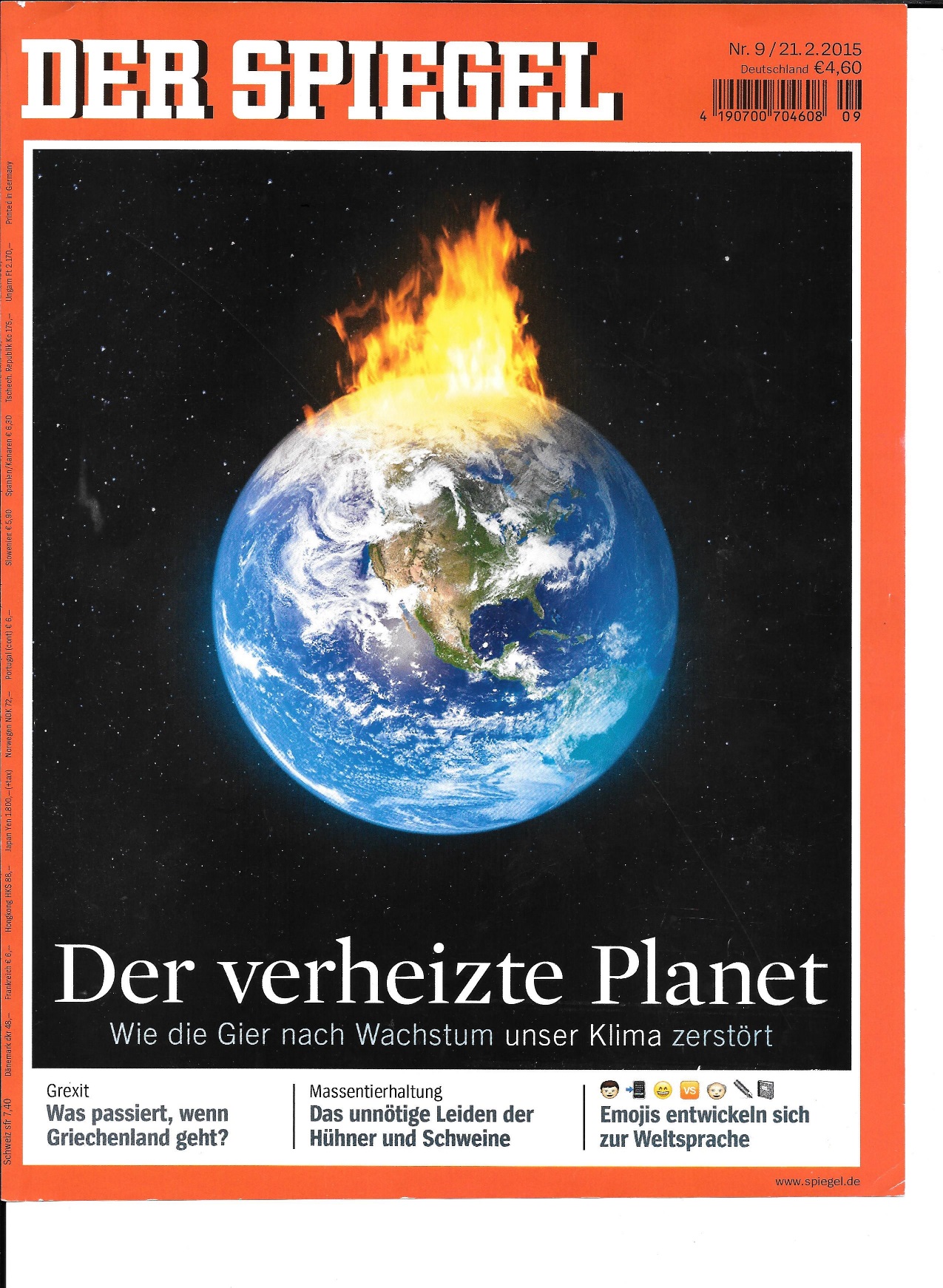 Von den sogenannten „Eliten“ ist keine Änderung zu erwarten, sie schweben über den Wolken und wollen nur eins: ihr Leben in vollen Zügen genießen
Sumpf der „Eliten“ in Österreich
Die Wohlstandslüge
Stellen wir als Bündnis-Komitee öffentlichFragen z.B. aus diesen Bereichen an die PET:
Beispiele dringender Themen in Österreich
-Artensterben
-Klimawandel 
-Zubetonierung Österreichs
Gigantische Müllberge
-Weltweit im Blut und Urin von Menschen und Tieren: PFT – Glyphosat- Bisphenol A
Schere Arm-Reich
und, und, und
Warum werden die verbindlichen Pariser Klimaziele nicht eingehalten?
Warum wird keine wirklich wirksame ökosoziale Steuerreform auf den Weg gebracht?
Bitte erläutern Sie wer  die enormen Klimawandel-Folgekosten tragen soll, die schon heute entstehen und in Zukunft gigantische Dimensionen annehmen werden?
Warum wurden 500 Millionen € für CO2-Zertifikate wegen der Nichteinhaltung der offiziellen Klimaziele bezahlt anstatt sie in konkrete Massnahmen in Österreich zu investieren?
Wenn wir unseren Kindern eine friedliche Zukunft ermöglichen wollen, müssen wir ab sofort den Fakten ins Auge sehen und entschlossen handeln
Den Kopf in den Sand stecken wird uns nicht mehr helfen
Die EVAL-Bewegung bittet die NGOs in Ö um Teilnahme im gut organisierten Bündnis-Komitee….
….damit möglichst viele NGOs in Ö ihre Anliegen und Themen vortragen können und mehr Einfluss erhalten
Ein wichtiges Ziel des Bündnis-Komitees ist, dass es zur gängigen Praxis in Ö wird:
Die PET stellen sich regelmäßig über mehrere Stunden den Fragen der NGOs in Zusammenarbeit mit der staatlich finanzierten, lobbyfreien Wissenschaft
Zusammenfassung:Das Bündnis-Komitee von NGOs, Wissenschaft  und engagierten Bürger-innen  will die Politischen Entscheidungs-Träger (PET) zu mehrstündigen, sachlichen Dialogen auf Augenhöheüber wichtige Grundsatzfragen von Ö bitten.Jede NGO bekommt eine grosse Plattform für ihre Anliegen.Um aber von den PET wirklich gehört zu werden, brauchen wir möglichst viele NGOs, Wissenschaftler-innen und Bürger-innen
Vielen Dank !!